Figure 5. Normalized population spatial tuning functions of object-referenced (A–C) and viewer-referenced (D–F) ...
Cereb Cortex, Volume 17, Issue 12, December 2007, Pages 2914–2932, https://doi.org/10.1093/cercor/bhm017
The content of this slide may be subject to copyright: please see the slide notes for details.
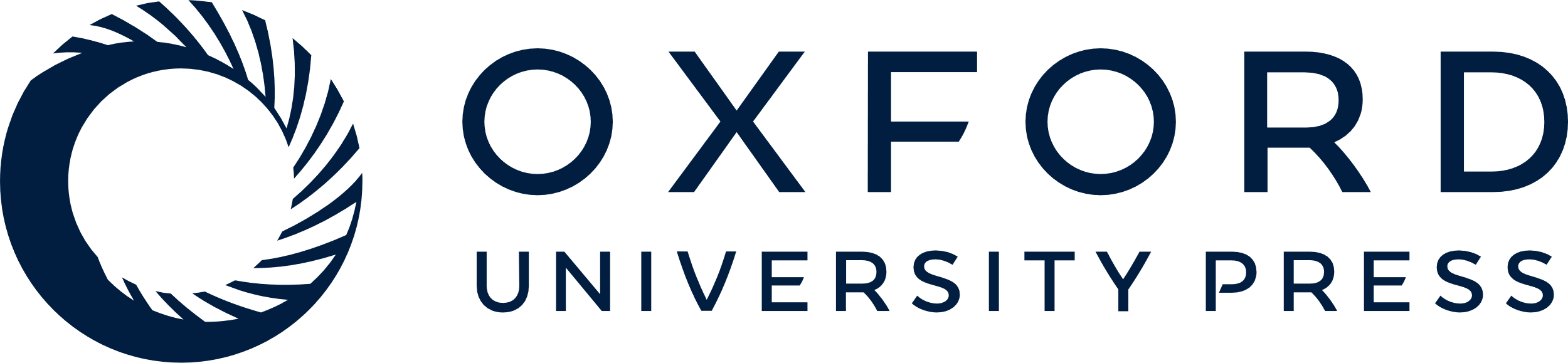 [Speaker Notes: Figure 5. Normalized population spatial tuning functions of object-referenced (A–C) and viewer-referenced (D–F) activity. Average population activity is plotted as a function of the viewer-referenced location of the critical square in the model and copy objects. The position of the reference object (model or copy) to the left or right of the fixation target is illustrated (to scale) by the inverted “T” configuration of light gray squares (representing the object frame common to all objects). Spatial population tuning of neurons preferring left and right is represented by the red and blue lines, respectively. Shaded red and blue rectangular regions of space correspond to left and right defined in reference either to the object (A–C) or the fixation target (D–F). (A–C) Population spatial tuning of object-referenced neurons. Neurons contributing to these tuning functions are those in which activity related significantly to object-referenced position (P < 0.05). Population tuning functions are bimodal, with 2 peaks in firing rate aligned to the regions of retinocentric space corresponding to the preferred right side (blue lines) or left side (red lines) of the reference object. (Error bars represent ±1 standard error of the mean. Numbers of neurons with object-right and object-left preferences contributing to each tuning function are shown along the bottom edge of each plot.) (D–F) Viewer-referenced activity. Neurons contributing to these tuning functions are those in which activity related significantly to viewer-referenced position (P < 0.05). Activity increased on trials in which the critical square was located either in the left (red lines) or right (blue lines) visual hemifields.


Unless provided in the caption above, the following copyright applies to the content of this slide: © The Author 2007. Published by Oxford University Press. All rights reserved. For permissions, please e-mail: journals.permissions@oxfordjournals.org]